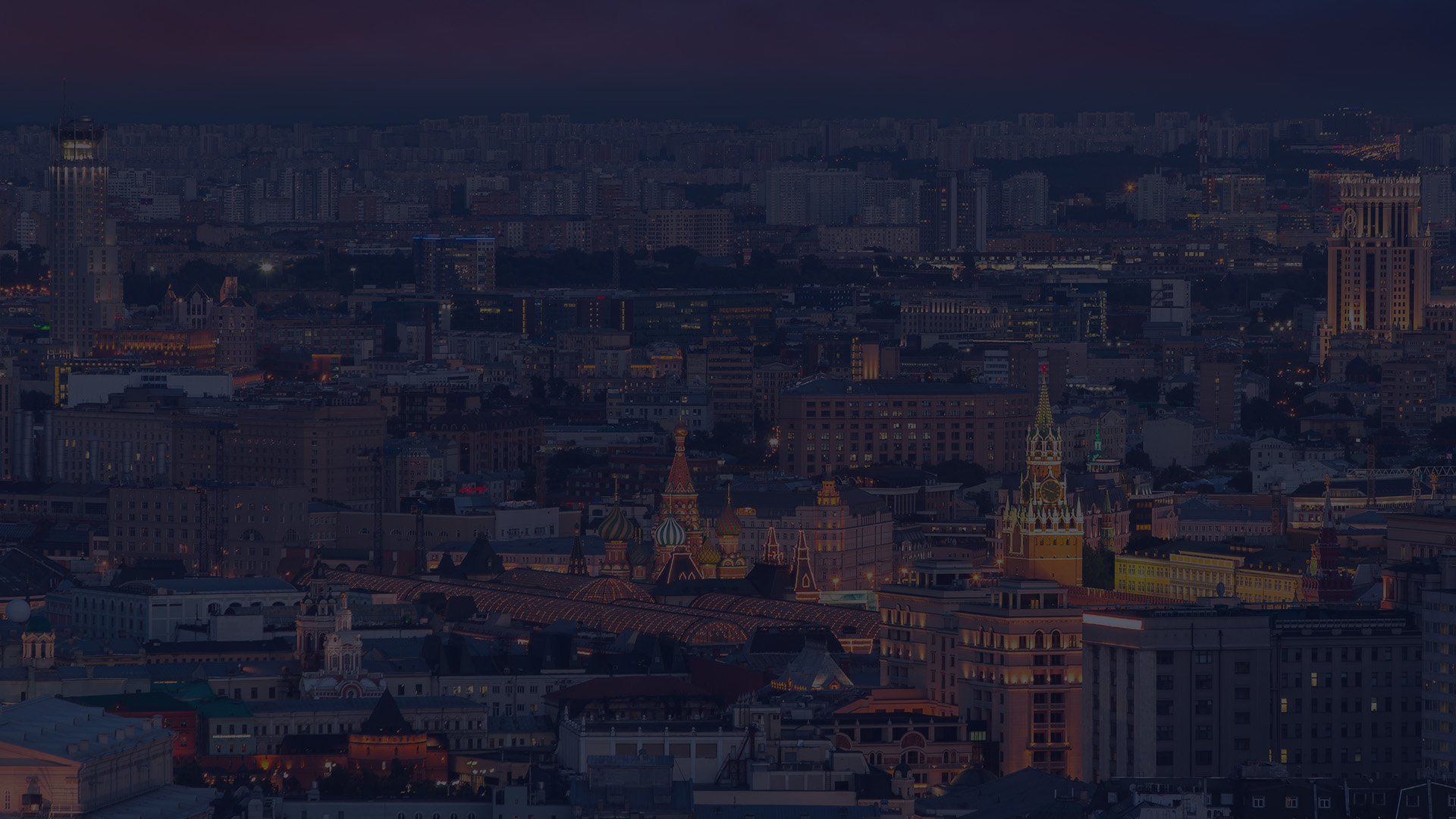 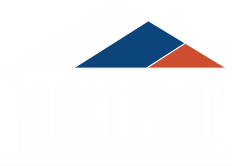 Рынок жилищного строительства: переходный период. 
Россия и СЗФО
Национальноеобъединение строителей
2019 г.
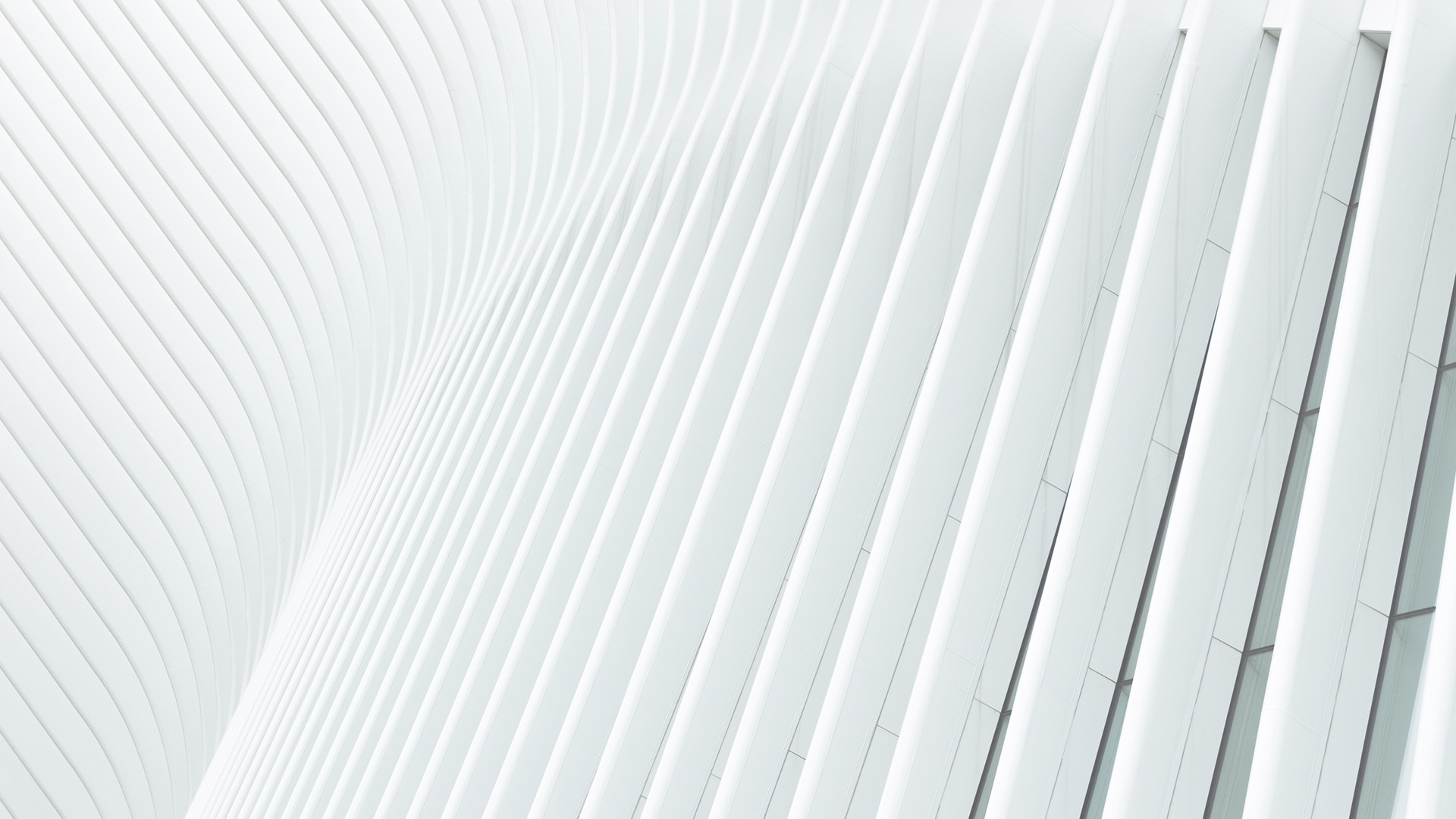 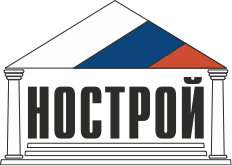 Показатели Нац.проекта «Жилье и городская среда»
на 2019 год пока не достигнуты
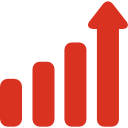 1 млн.
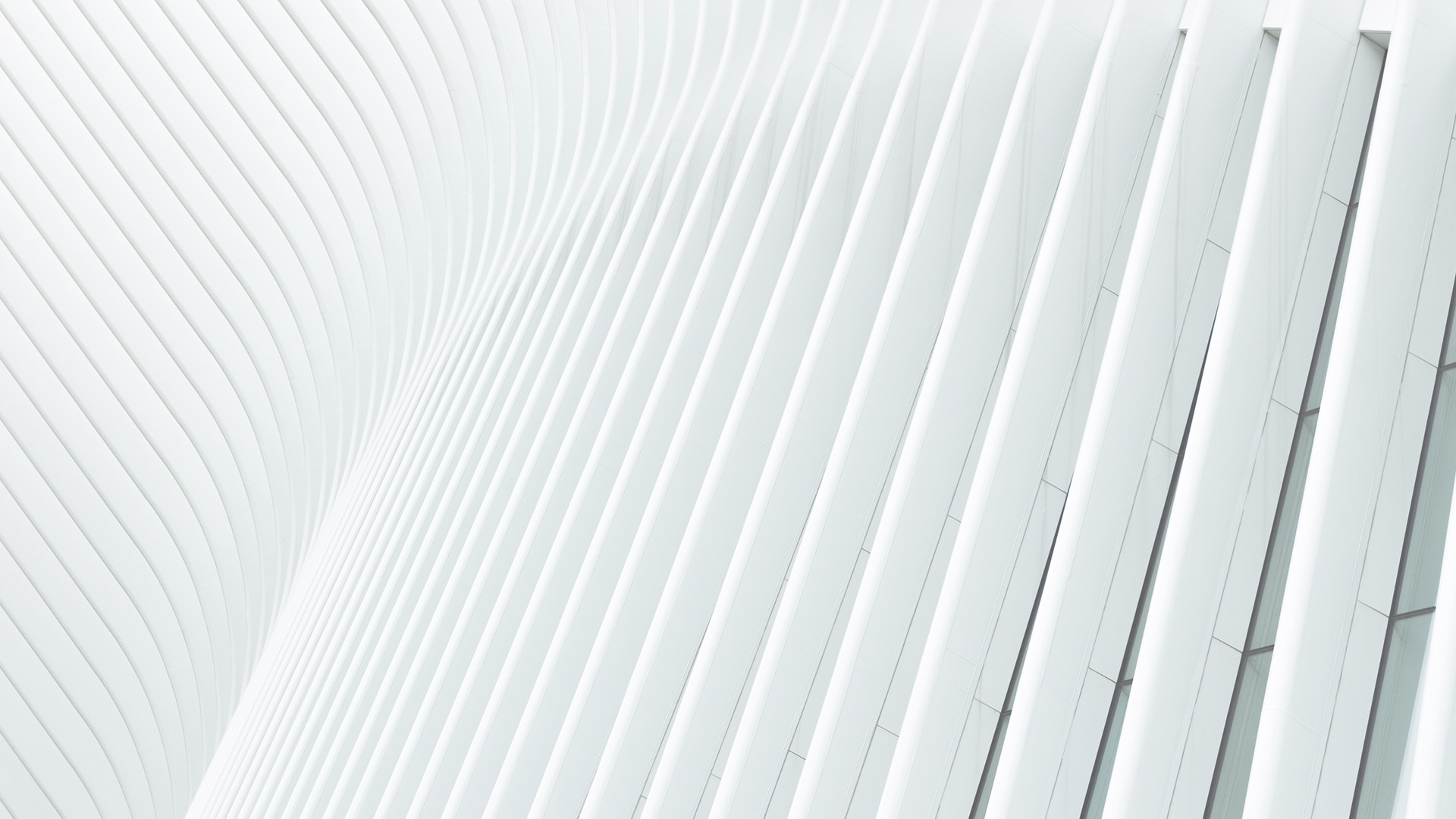 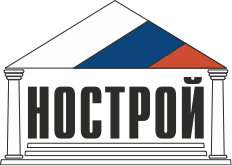 Выдача разрешений на строительство в РФ
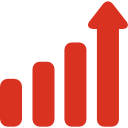 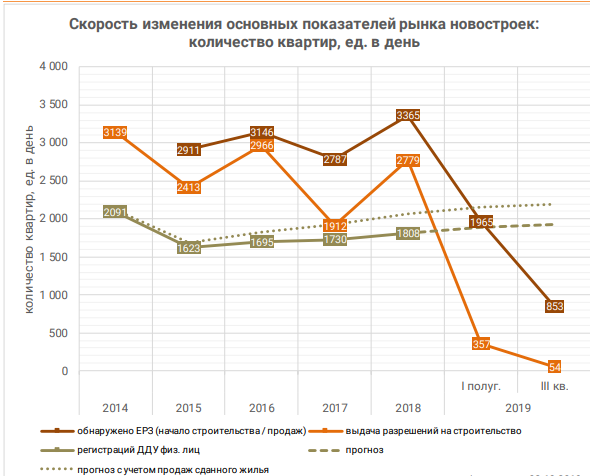 Скорость выдачи разрешений на строительство в 2019 году резко упала. Если в 2018 году в день выдавались разрешения на строительство в среднем 2779 квартир, то в первом полугодии 2019 года всего 357, а в III квартале скорость упала до 54. Темпы вывода в строительство и/или продажу нового жилья также снижаются. Расчетная скорость продаж в III квартале превышает скорость вывода на продажу новых квартир
3
*Источник: ЕРЗ
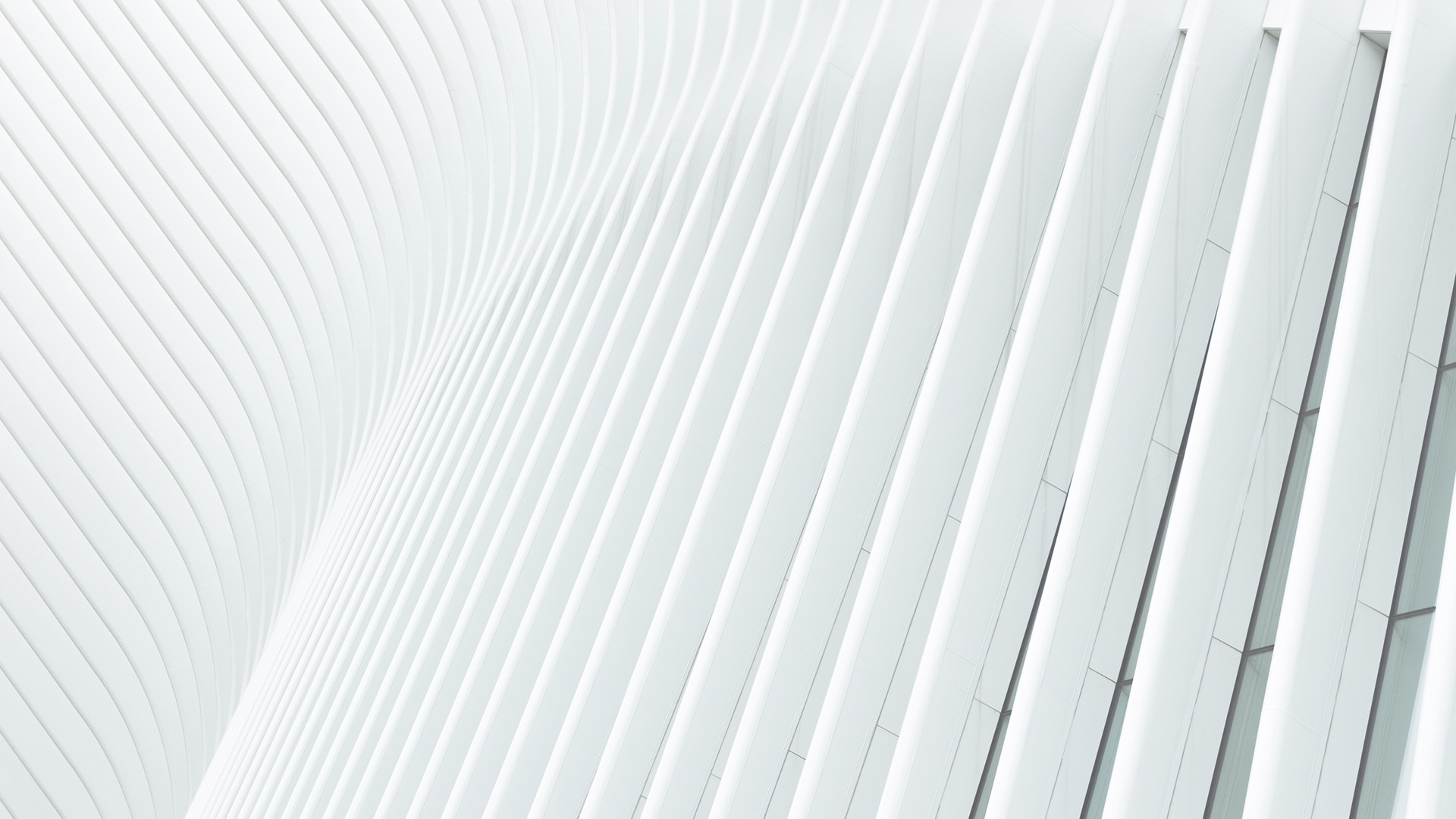 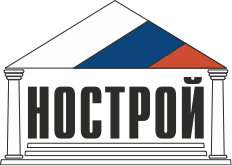 Текущий объем строительства и ввода жилья, тыс.кв.м
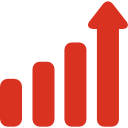 -4%
+4%
+6%
+3%
+12%
+9%
-14%
+20%
4
*Источник: www.наш.дом.рф
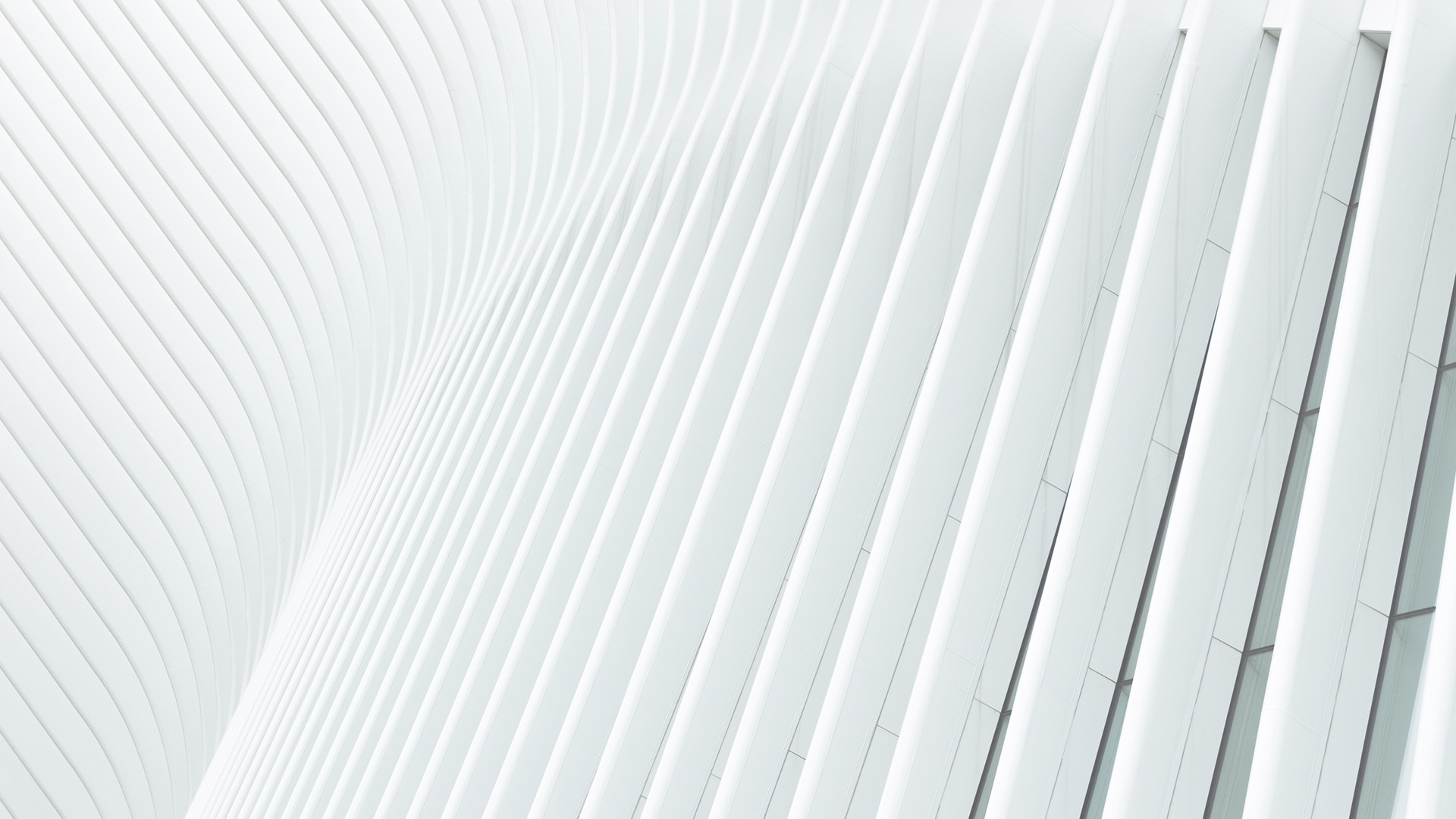 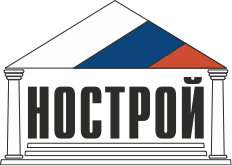 Текущий объем строительства в СЗФО, тыс.кв.м
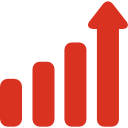 5
*Источник: www.наш.дом.рф
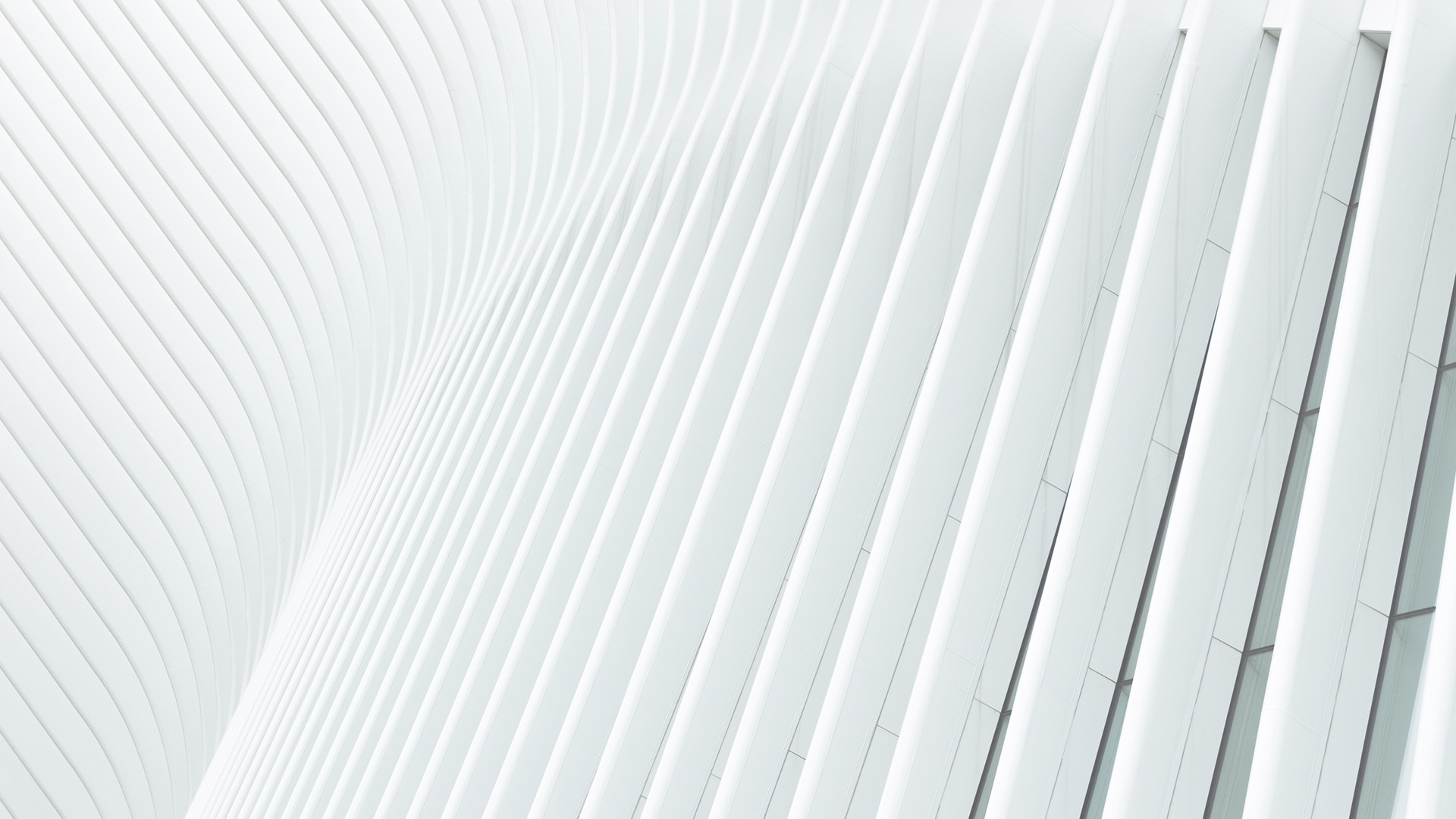 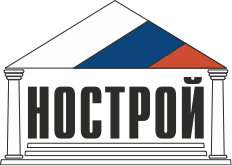 Текущий объем ввода жилья в г. Санкт-Петербурге и Ленинградской области, тыс.кв.м
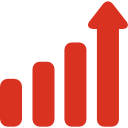 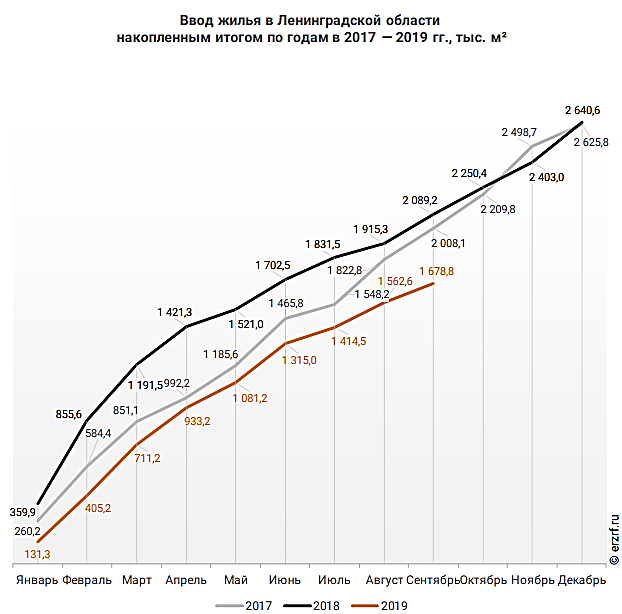 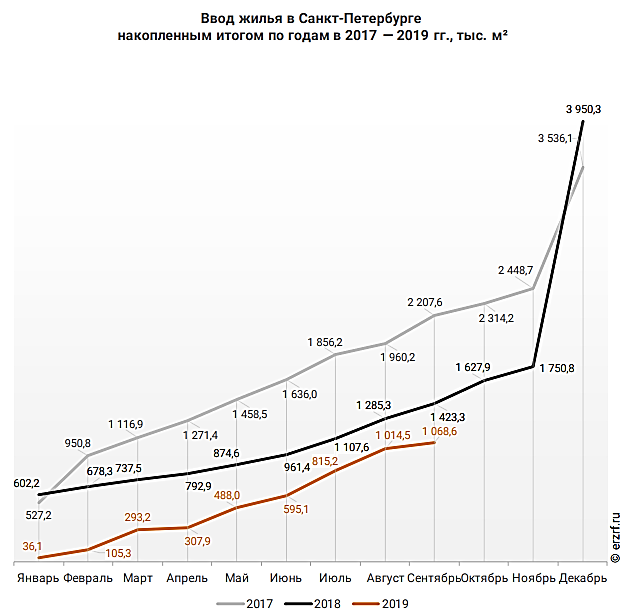 6
*Источник: ЕРЗ/Росстат
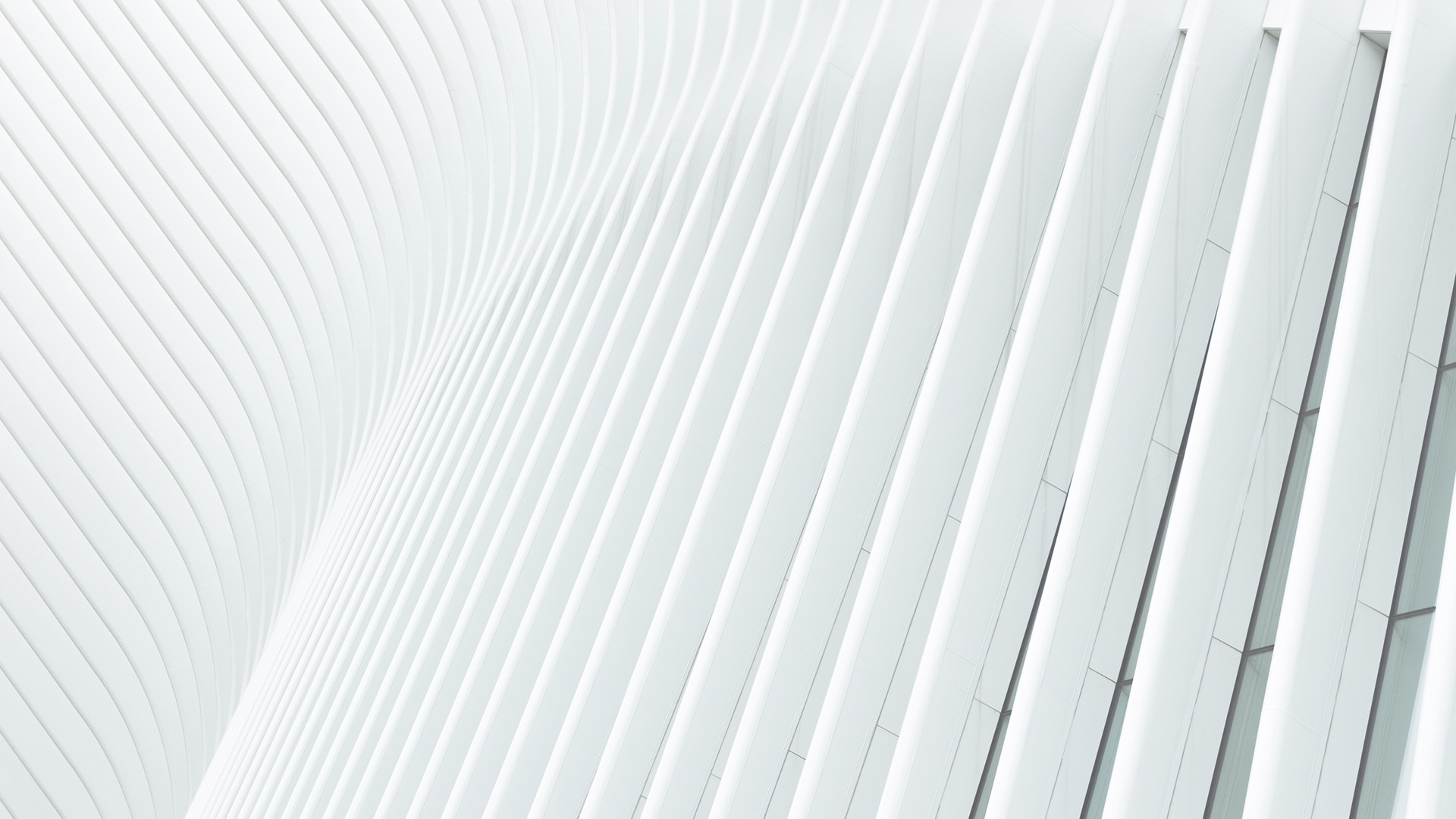 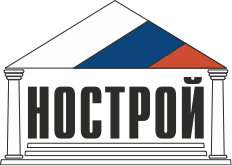 Объем ипотечного кредитования в РФ
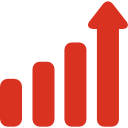 7
*Источник: www.наш.дом.рф
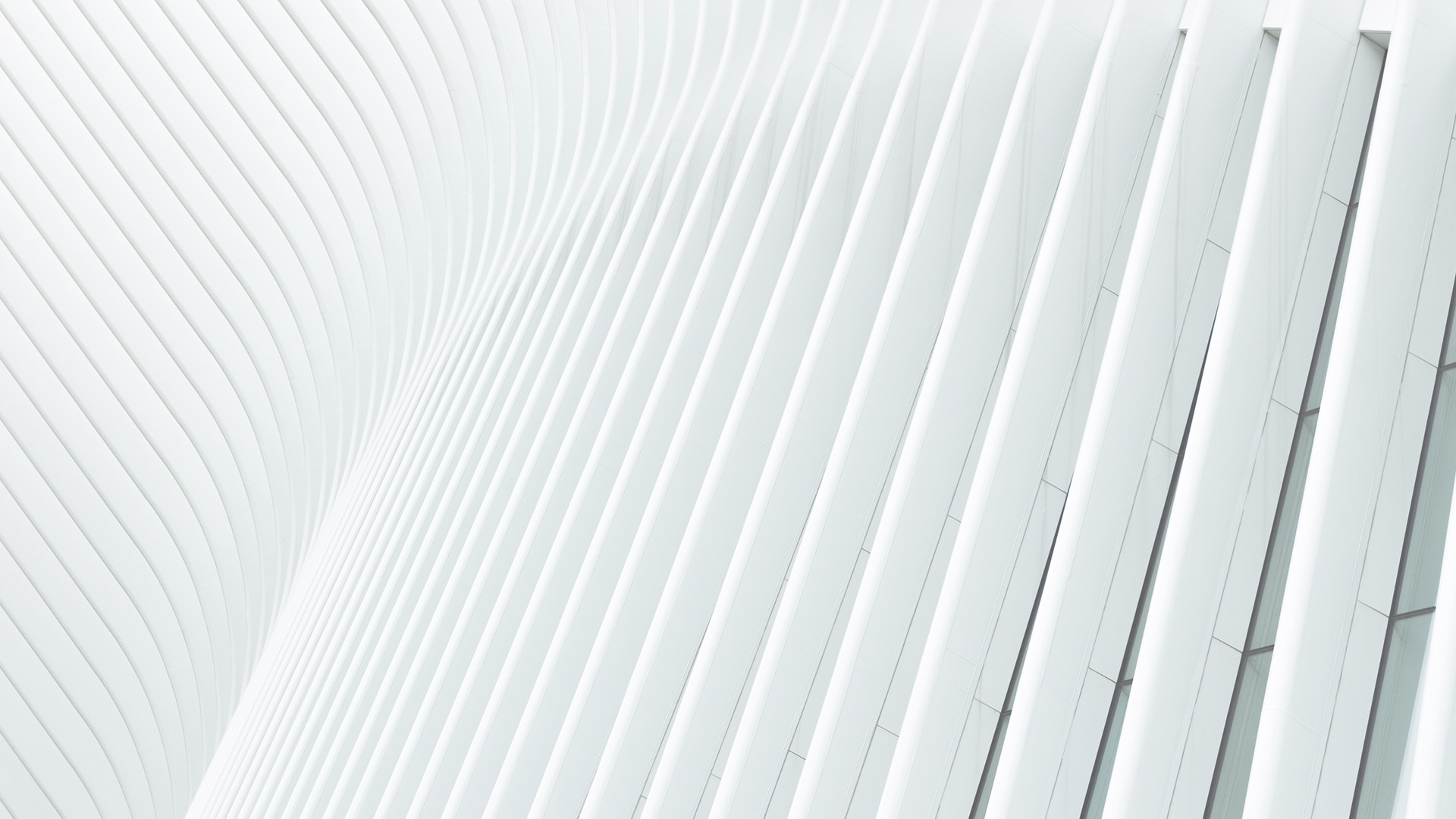 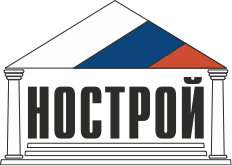 Объем ипотечного кредитования в СЗФО
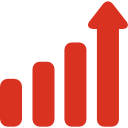 8
*Источник: www.наш.дом.рф
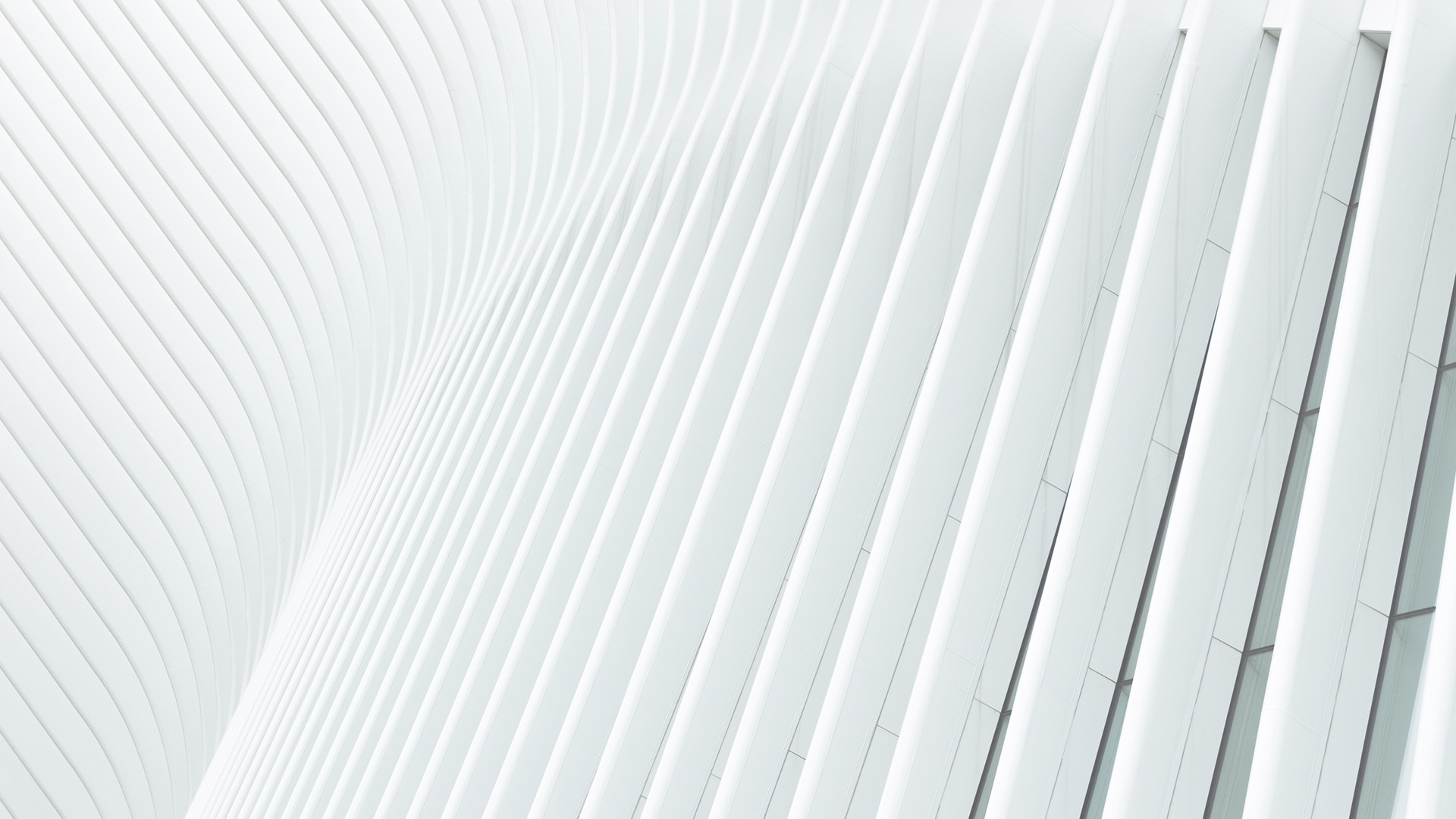 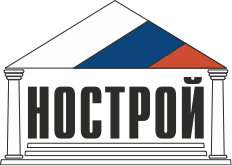 Распределение рынка по источникам финансирования в РФ
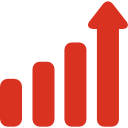 Текущий объем строительства
116 млн.кв.м. (без учета проблемных объектов) 

Критерии 30/10: 
74,7 млн.кв.м.

Проектное финансирование:
21,4 млн.кв.м.  

Иное: 20,4 млн.кв.м.  
	2,1 млн.кв.м. – ожидают решение по заявкам 30/10
	8,6 млн.кв.м. – собственные средства застройщика
	9,3 млн.кв.м. – строительство не начато
	0,4 млн.кв.м. – информация отсутствует
9
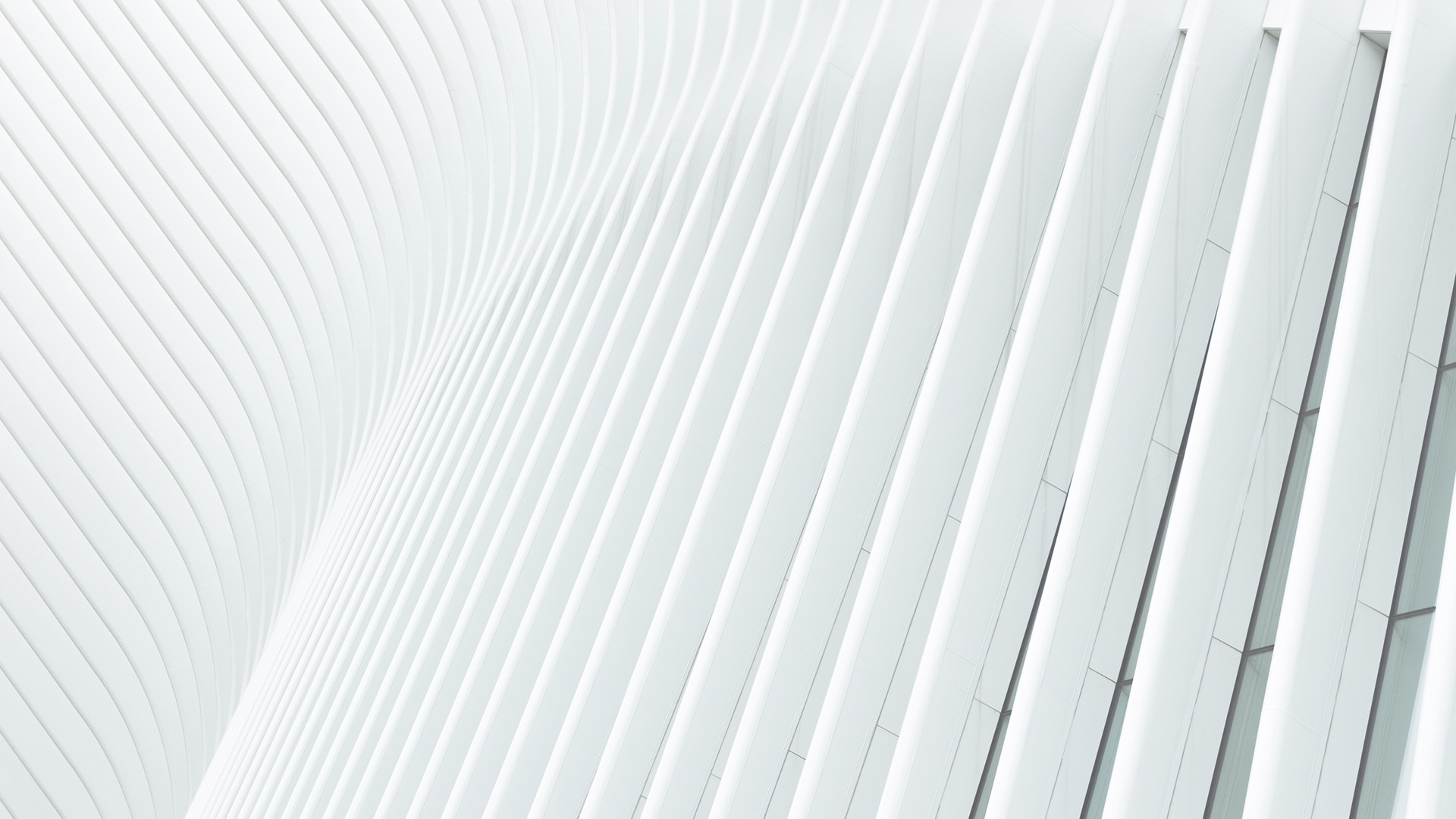 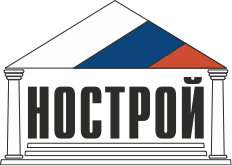 Динамика перехода на проектное финансирование в РФ
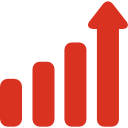 17 012
10 091
Объем счетов эскроу, 
шт. 

Объем счетов эскроу, млрд.руб. 

Объем проектов, 
шт.

Объем проектов, 
млрд.руб.
51,4
5 730
30,2
3 800
432
16
315
8,5
482,0
220
306,2
100
147,0
75,0
август
сентябрь
июнь
июль
10
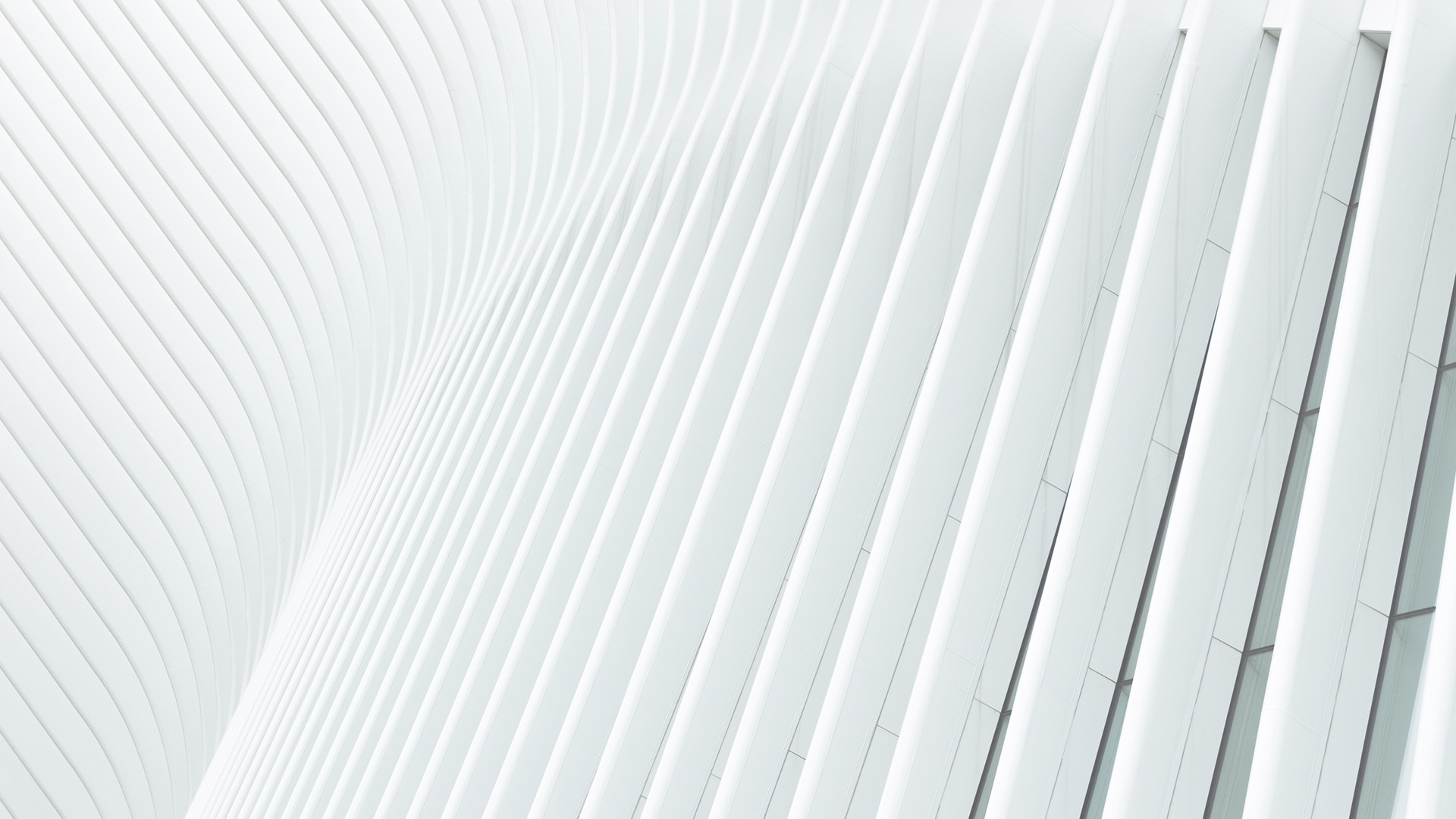 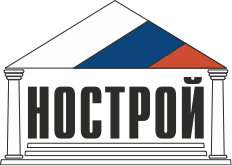 Объем предоставленного проектного финансирования, млрд.руб.
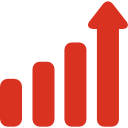 Субъекты РФ, где не открыта ни одна кредитная линия:
СЗФО: 
Псковская обл.
Новгородская обл.
Мурманская обл.
Ненецкий АО
Респ. Коми
СКФО: 
Кабардино-Балкарская респ. 
Респ. Дагестан 
Респ. Северная Осетия 
Карачаево-черкесская респ. 
СФО
Кемеровская обл.
Респ. Хакасия 
Томская обл.
Респ. Алтай
Респ. Тыва
ЦФО: 
Брянская обл.
Смоленская обл.
Рязанская обл.
ДФО: 
Забайкальский край 
Сахалинская обл. 
Магаданская обл.
Еврейская АО
Чукотский АО
Камчатский край
ПФО:
Респ. Марий Эл
ЮФО
Респ. Крым 
Респ. Адыгея 
УФО: 
Ямао-Ненецкий АО
11
*Источник: Банк России
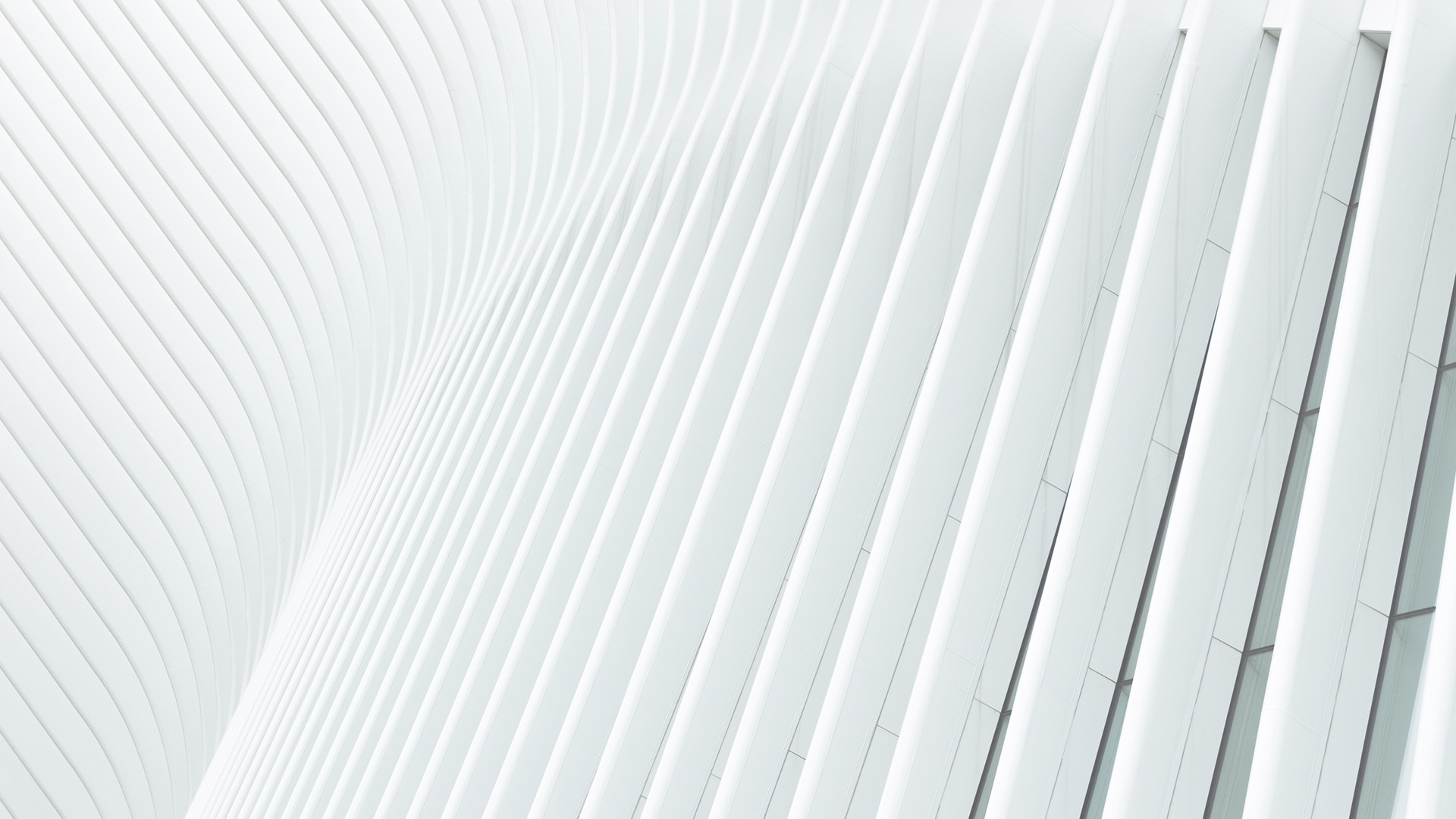 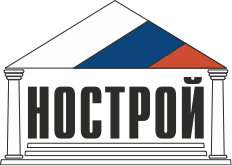 Распределение рынка СЗФО 
по источникам финансирования
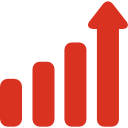 Текущий объем строительства
21 711 тыс.кв.м. 
533 застройщика

Критерии 30/10: 
15 935 тыс.кв.м.
383 застройщиков

Проектное финансирование:
2 700 тыс.кв.м.  
118 застройщика

Иное: 
3 075 тыс.кв.м.  
32 застройщика
12
*Источник: www.наш.дом.рф
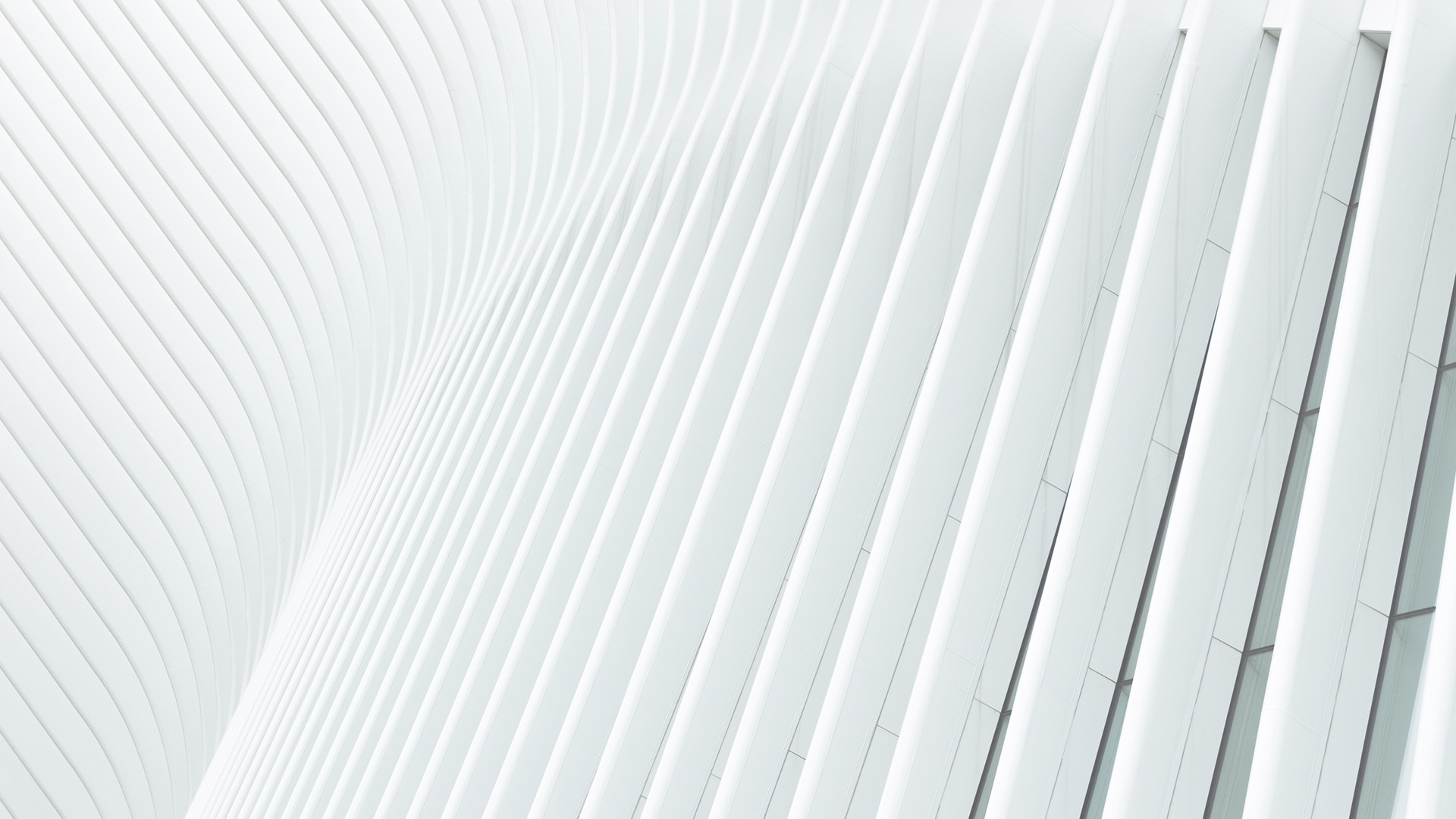 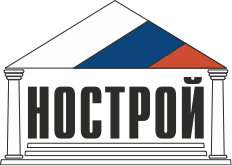 Распределение рынка СЗФО 
по источникам финансирования (по субъектам РФ)
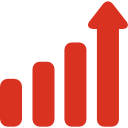 тыс. кв.м.
13
*Источник: www.наш.дом.рф
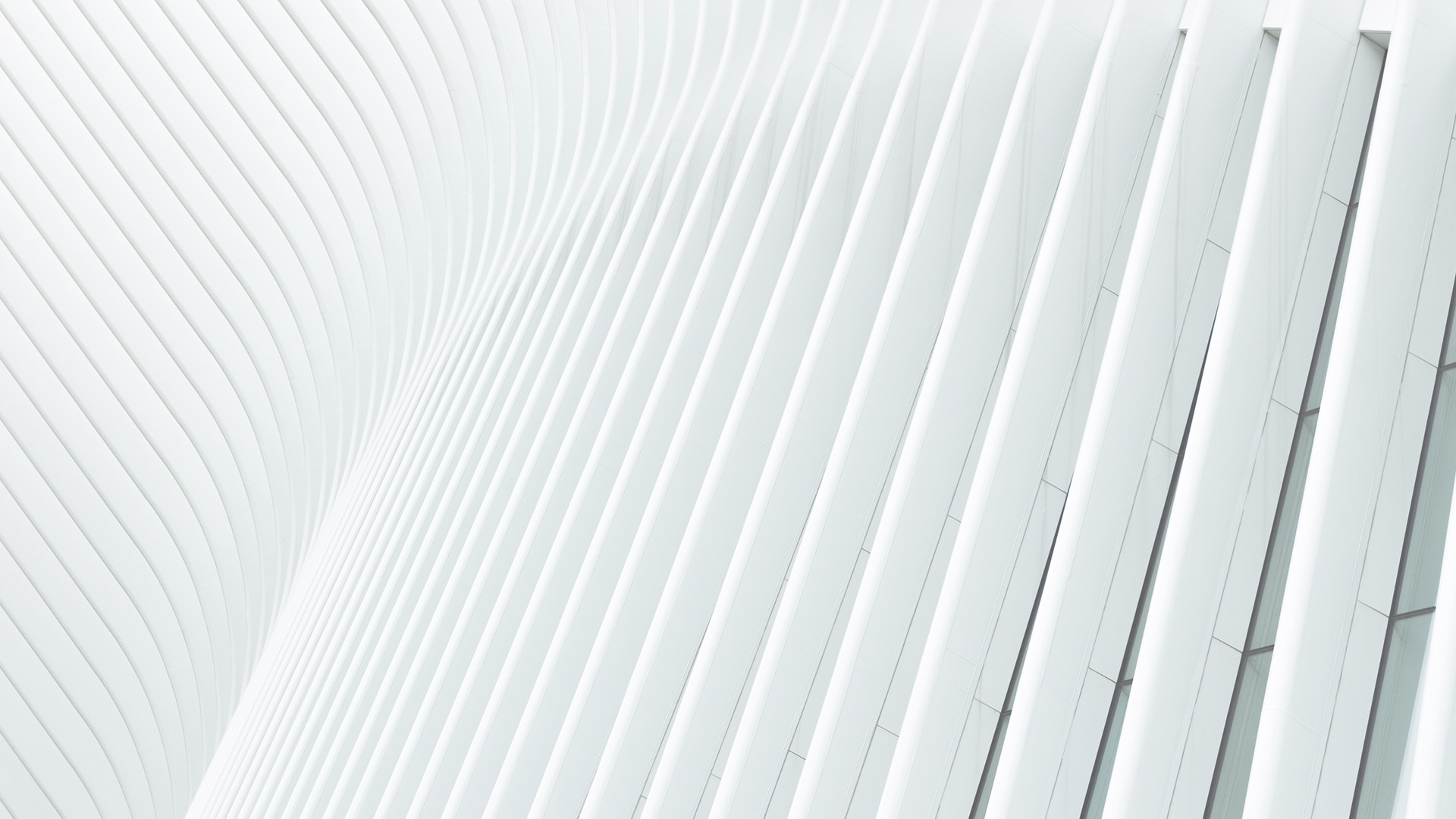 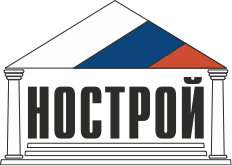 Распределение рынка проектного финансирования СЗФО 
по банкам
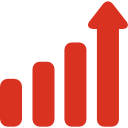 14
*Источник: www.наш.дом.рф
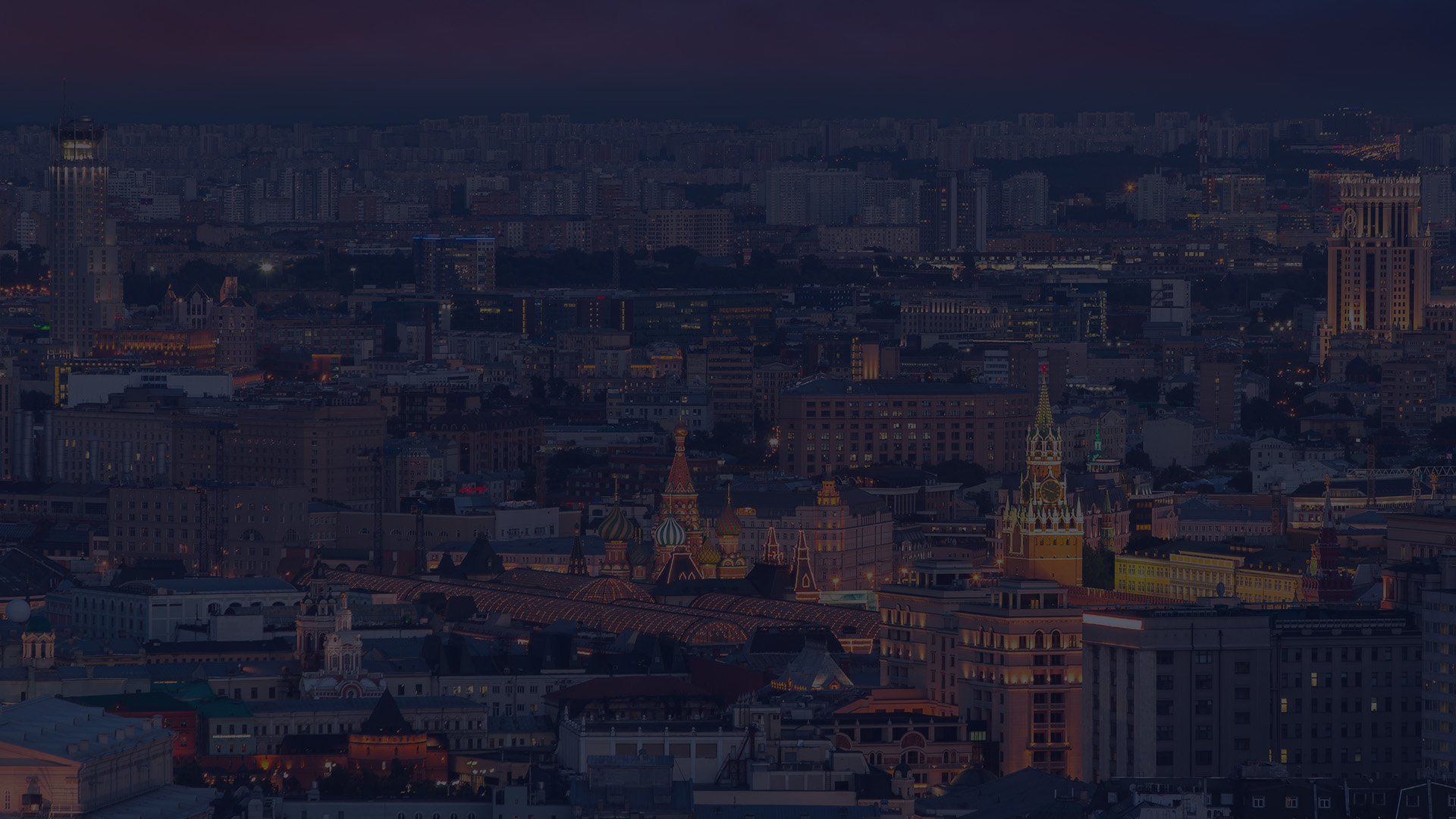 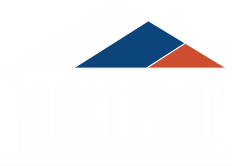 Банкротство застройщиков: 
причины и меры профилактики
Национальноеобъединение строителей
2019 г.
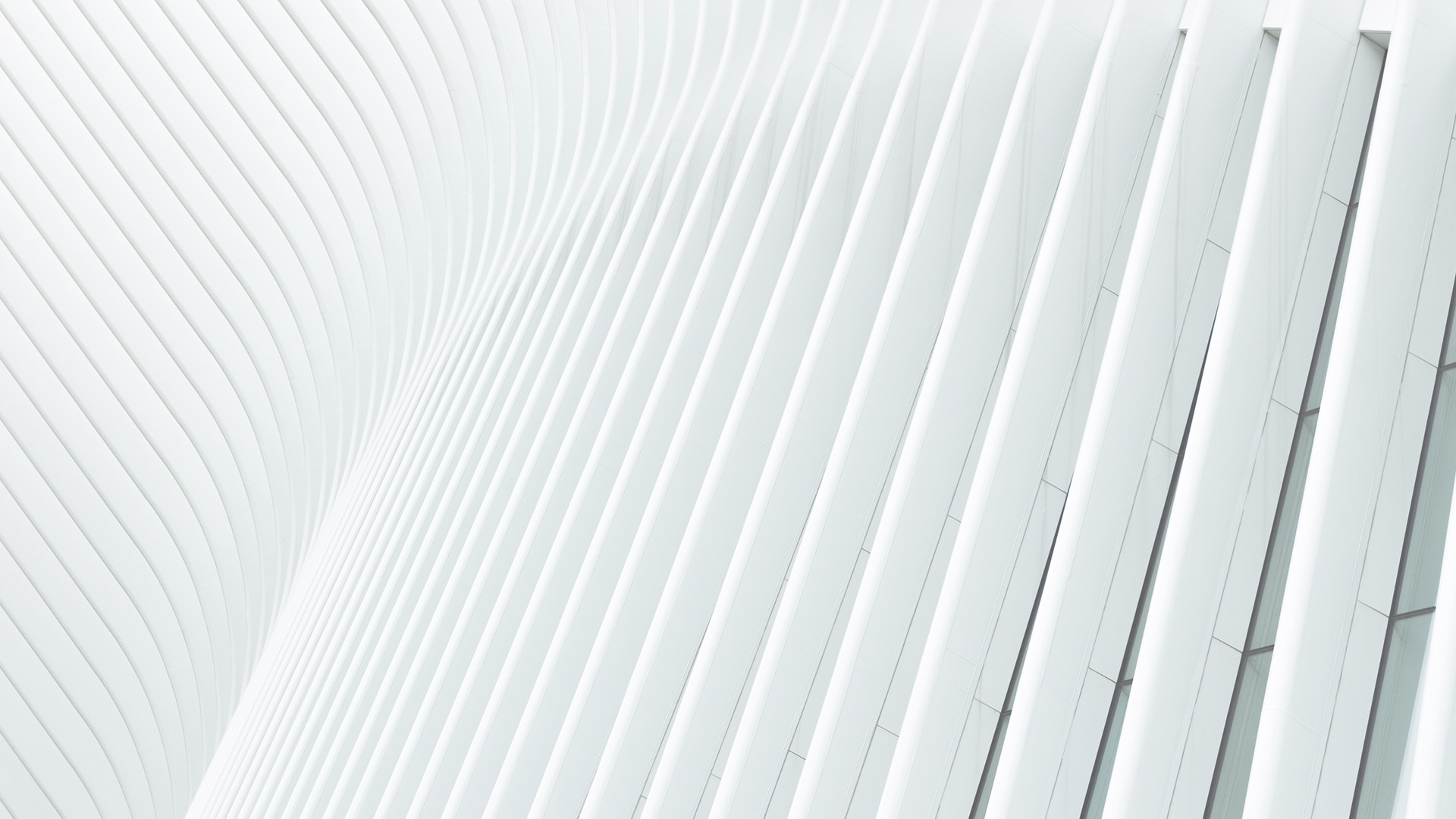 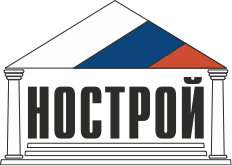 Банкротства застройщиков – рост продолжается
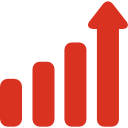 16
* По объектам с известными характеристиками площади
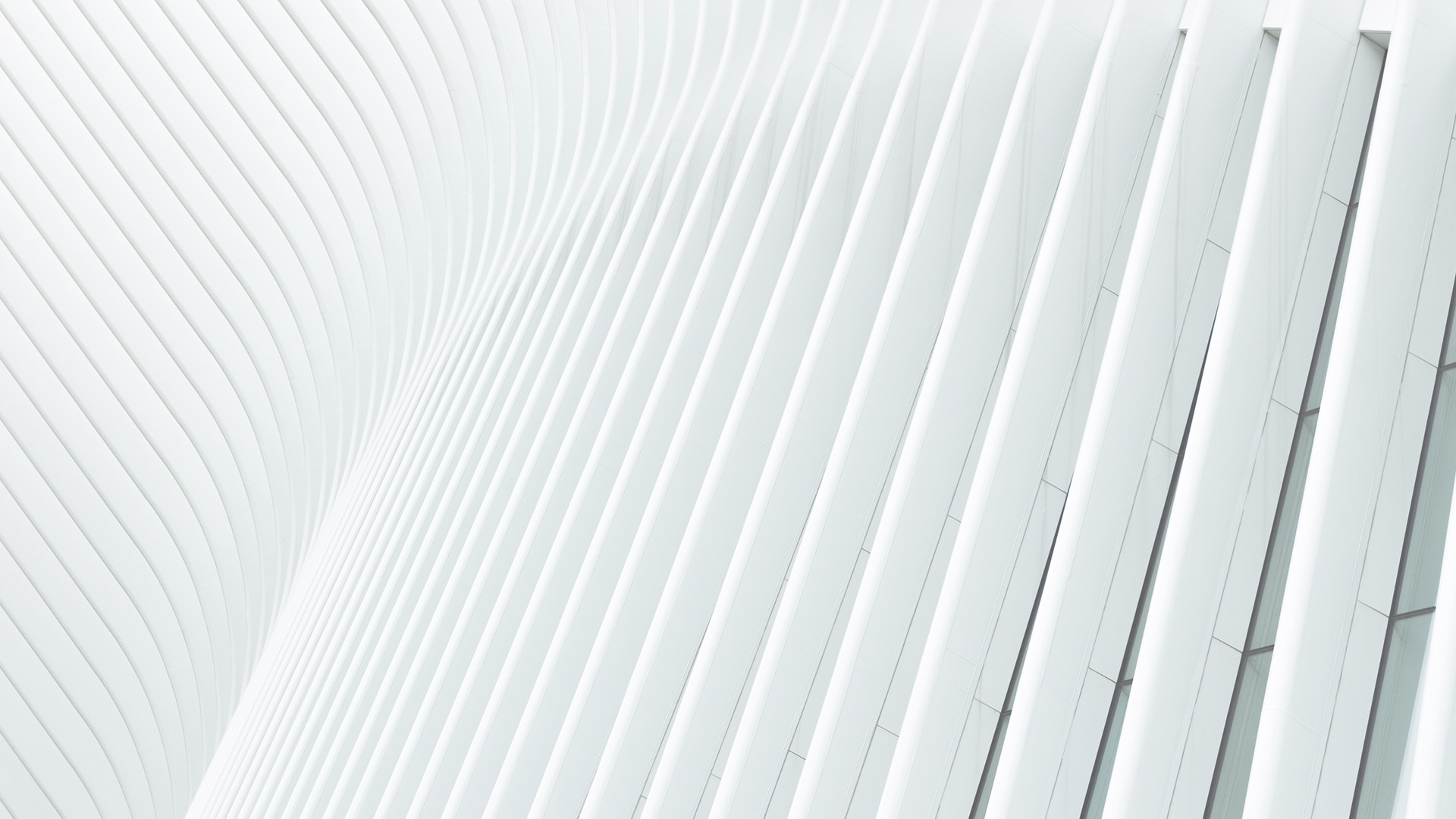 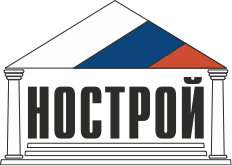 Причины банкротства
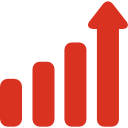 ДО 01.07.2019 г.

Кризис 2015-2016 гг. после резкого повышения ключевой ставки 

Часто меняющиеся правила работы рынка
ПОСЛЕ 01.07.2019 г.

Недоступность проектного финансирования

Отсутствие альтернативных источников финансирования
17
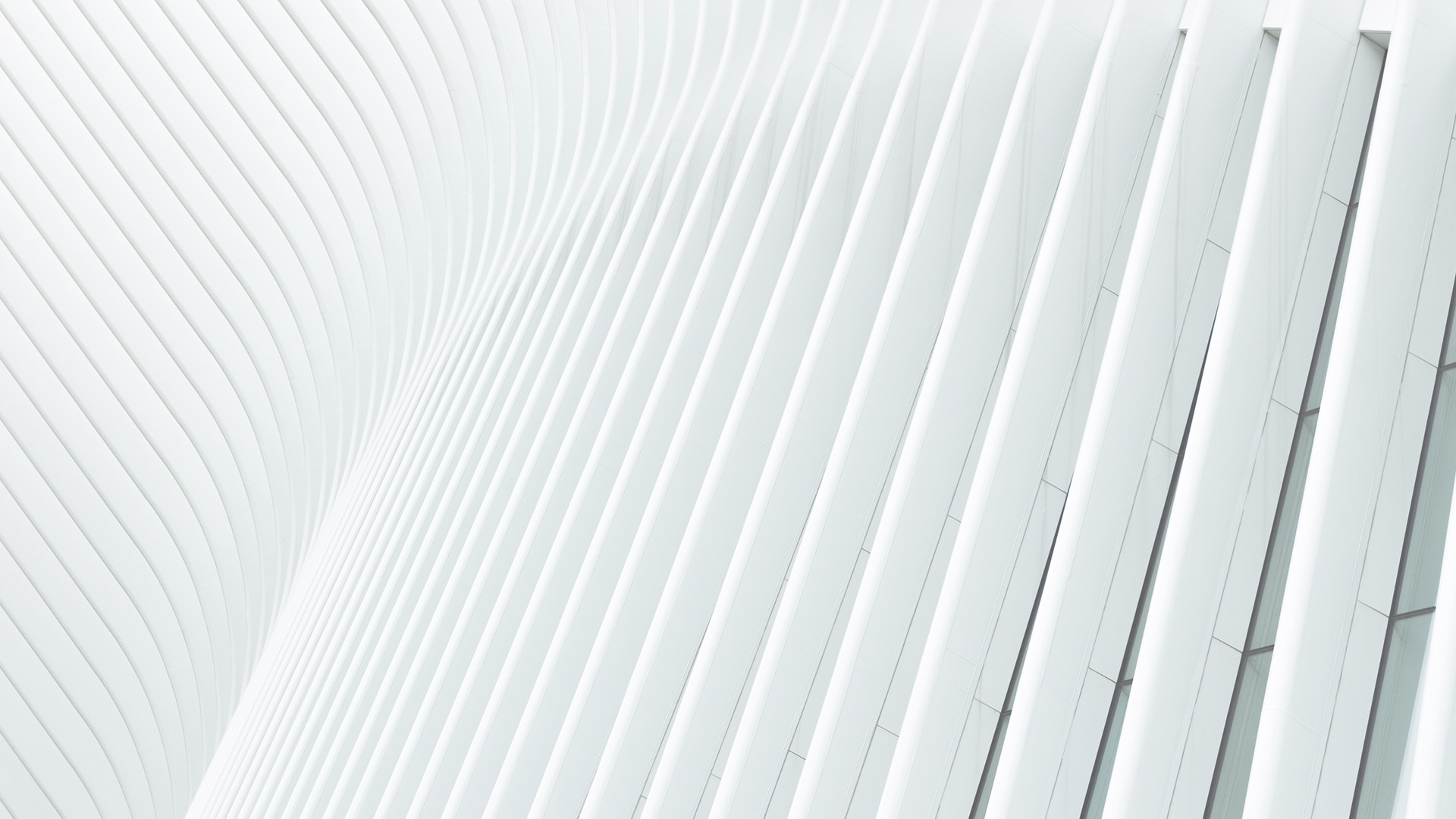 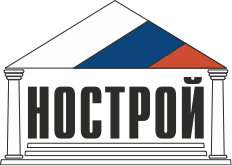 Совершенствование законодательства с учетом интересов застройщиков
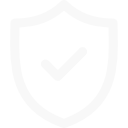 Использование в отношении застройщика процедуры финансового оздоровления. 
Предусмотреть правовой механизм передачи портфеля в другой банк с гарантией продолжения финансирования в соответствие со всеми условиями кредитного договора в случае отзыва лицензии у уполномоченного банка 
Определить перечень оснований для приостановки финансирования проекта банком
Предусмотреть ответственность банка за задержку финансирования перед застройщиком в случае, если застройщик понес финансовые потери по вине банка 
В законодательстве о банкротстве застройщиков учесть интересы кредиторов третьей и четвертой очереди
18
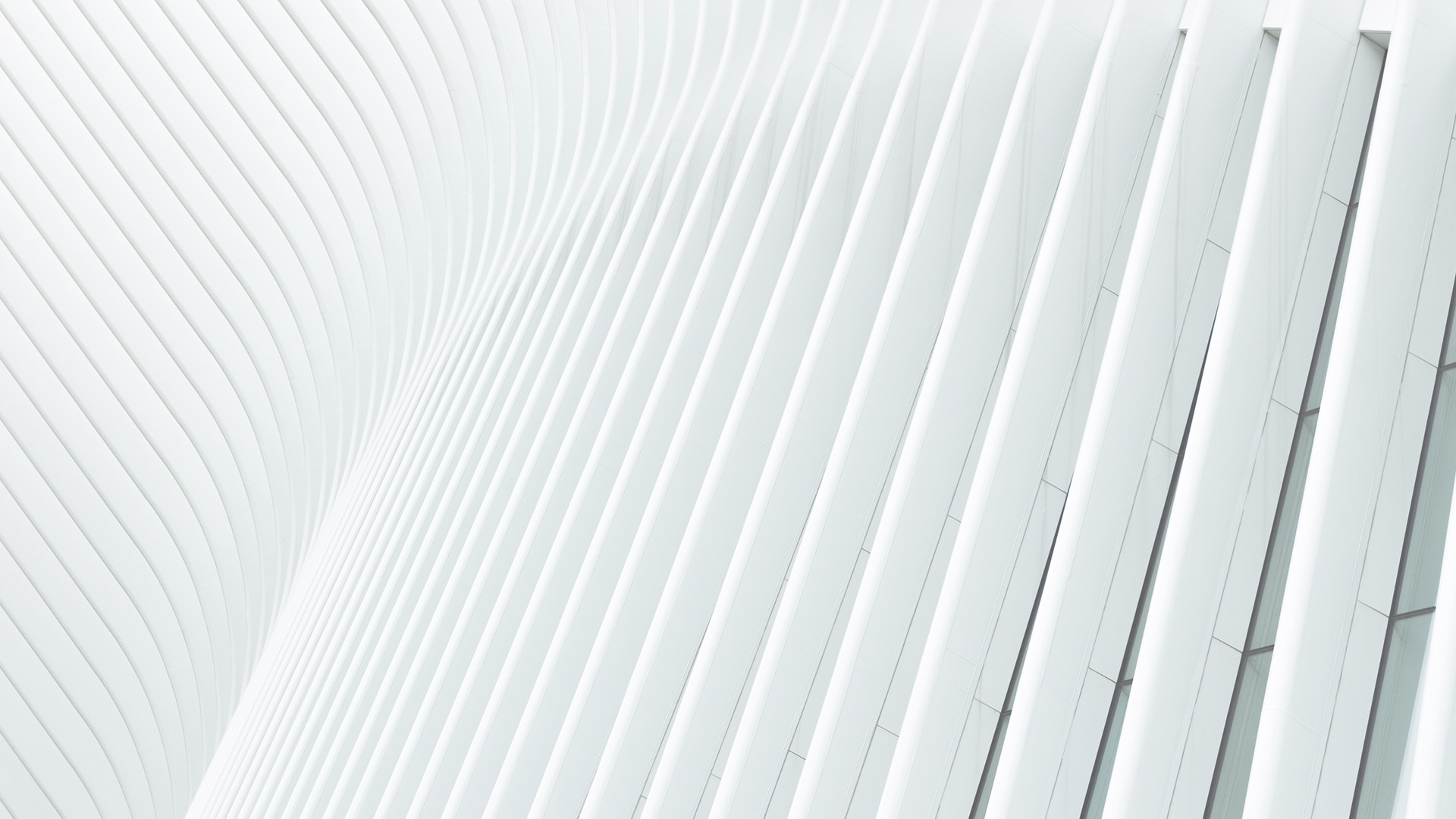 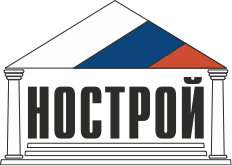 Меры по увеличению доступности проектного финансирования
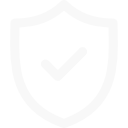 Принять меры по увеличению финансовой устойчивости застройщиков и урегулированию взаимоотношений с банками. 
Запрет на капитализацию процентной ставки.
Установление предельного числа банковских комиссий и плат.
Установление запрета на увеличение ставки проектного финансирования в ходе строительства.
Предоставление возможности зачета встречных однородных требований.
Внедрение механизма выкупа инфраструктурных объектов, а также предоставление проектного финансирования на строительство таких объектов по 0 ставке.
Внести изменения в налоговое законодательство в целях снижение налогового бремени и совершенствования налогового учета.
Принять меры по развитию института гарантирования ДОМ.РФ.
Отменить избыточные требования в отношении застройщиков, перешедших на механизм эскроу-счетов.
19
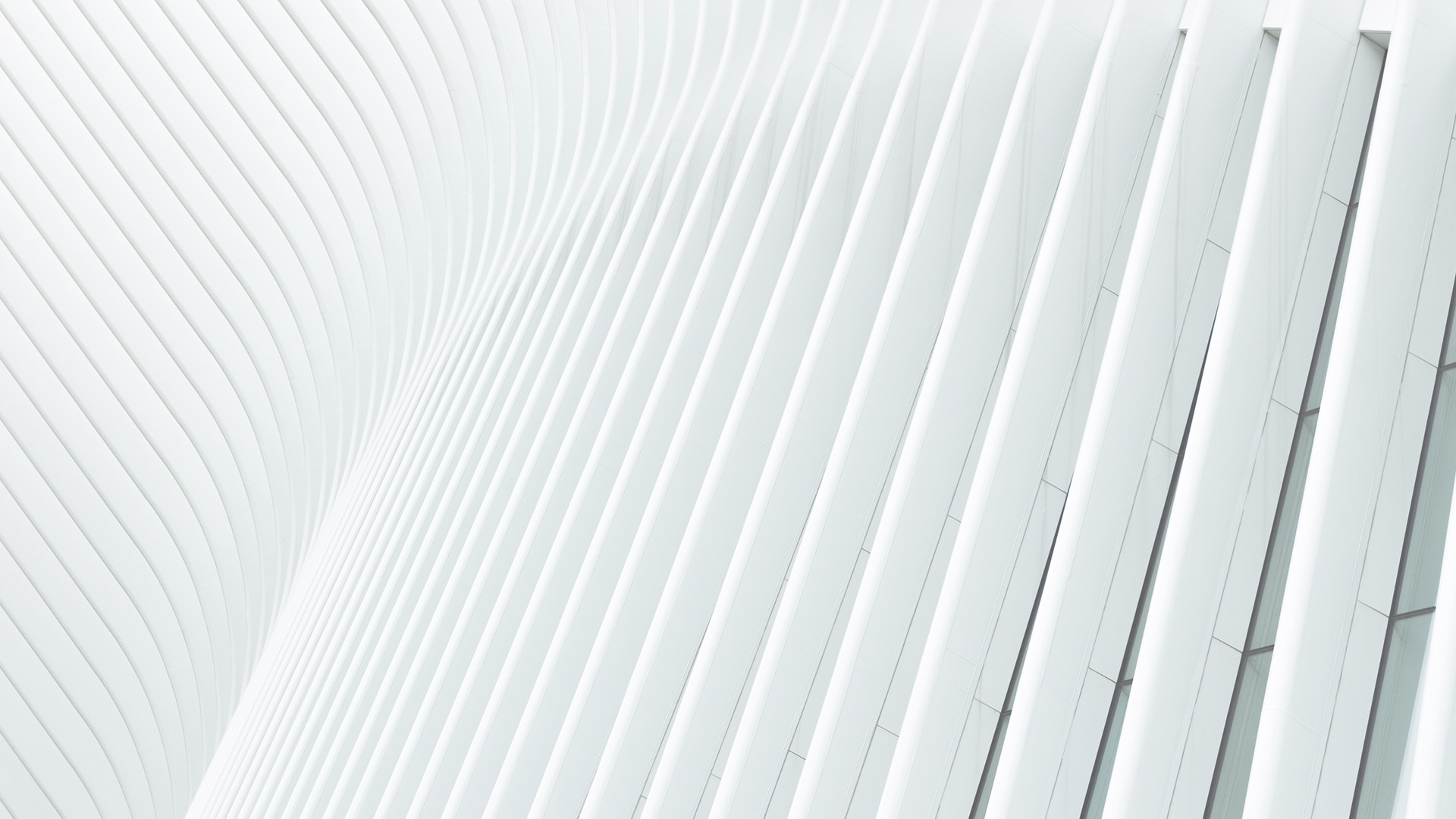 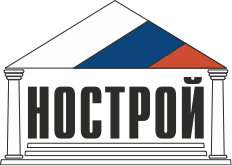 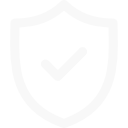 Меры по поддержке строительной отрасли
Увеличение объемов строительства жилищного фонда социального использования и арендного жилья.
Защита малого и среднего предпринимательства в строительной сфере.
Проведение индексации сметных нормативов.
Развитие индустрии строительных материалов и проектов индустриального домостроения.
Обеспечение жилищного строительства земельными ресурсами.
Снижение расходов по подключению к инженерным сетям.
20
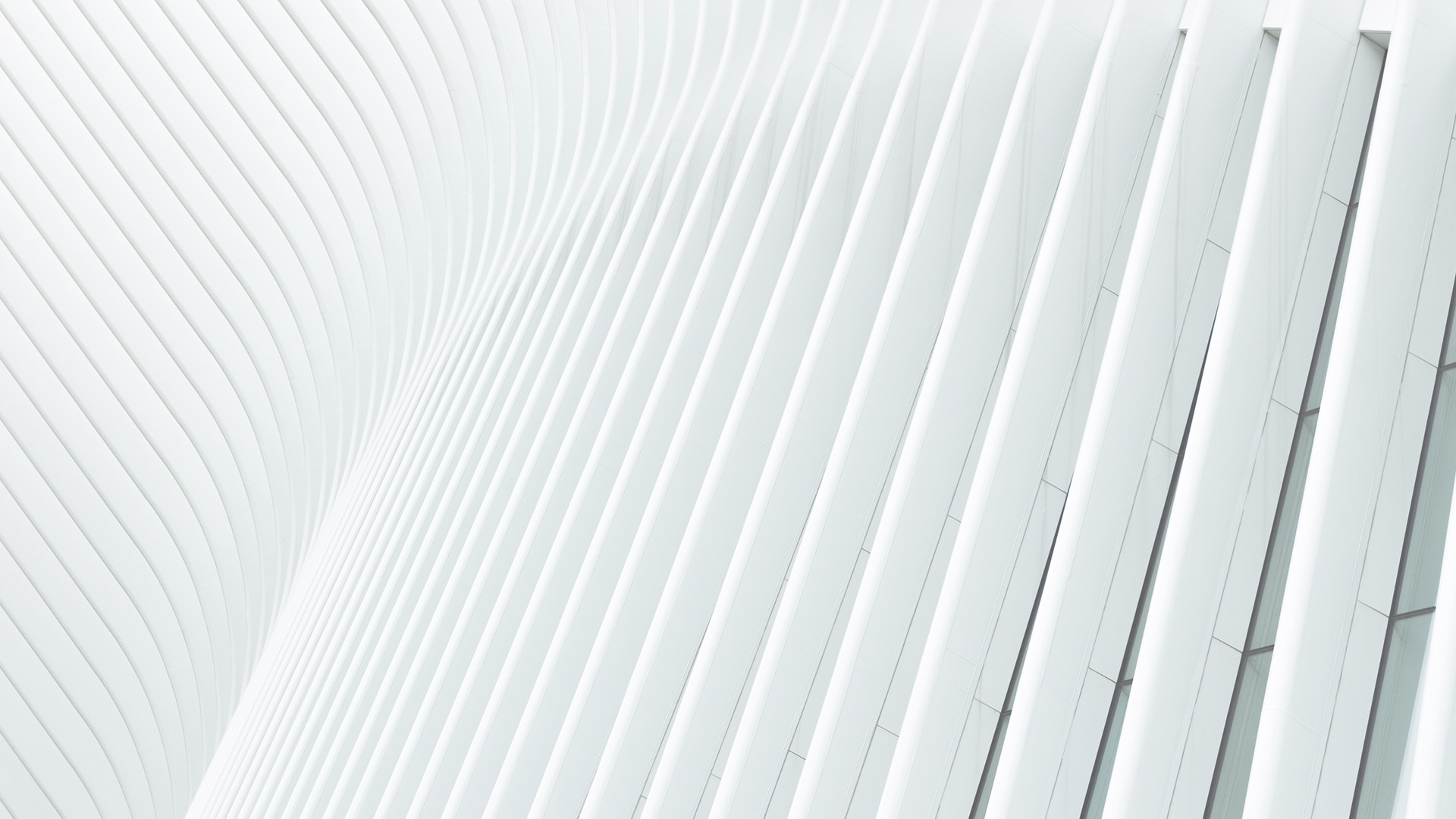 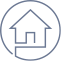 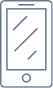 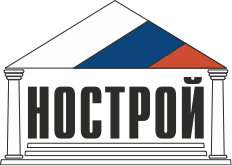 Тел./факс
+7 (495) 987-31-50
+7 (495) 987-31-49
123242 Российская Федерация, Москва, ул. Малая Грузинская, д. 3
Контакты
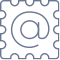 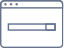 E-mail:info@nostroy.ru
www.nostroy.ru